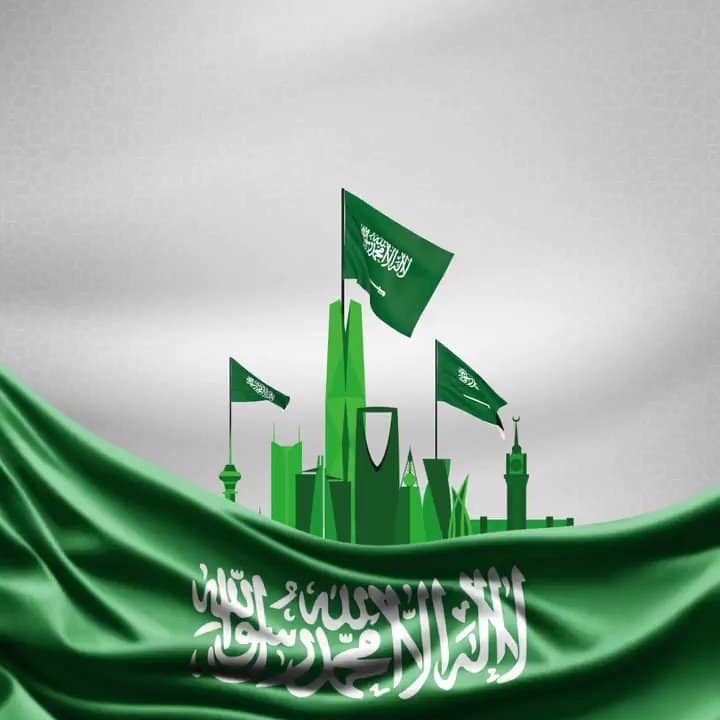 الأسبوع: الرابع                             	                        اليوم/التاريخ : الثلاثاء 1442/2/12هـ
الموضوع: عام دراسي جديد                             بحضور المشرفة (عن بعد) : أ. نجوى العمري
بسم الله والحمد الله والصلاة والسلام على نبينا محمد صلى الله عليه وسلم
 اللهم افتح على قلوبنا اللهم يا معلم إبراهيم علمنا ويا مفهم سليمان فهمنا وعلمنا ما جهلنا وانفعنا بما علمتنا وزدنا علما اللهم افتح علينا فتحًا مبينًا
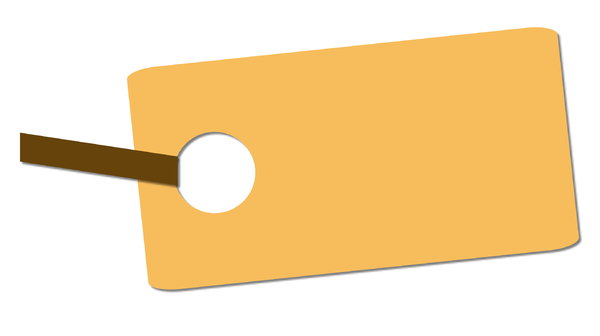 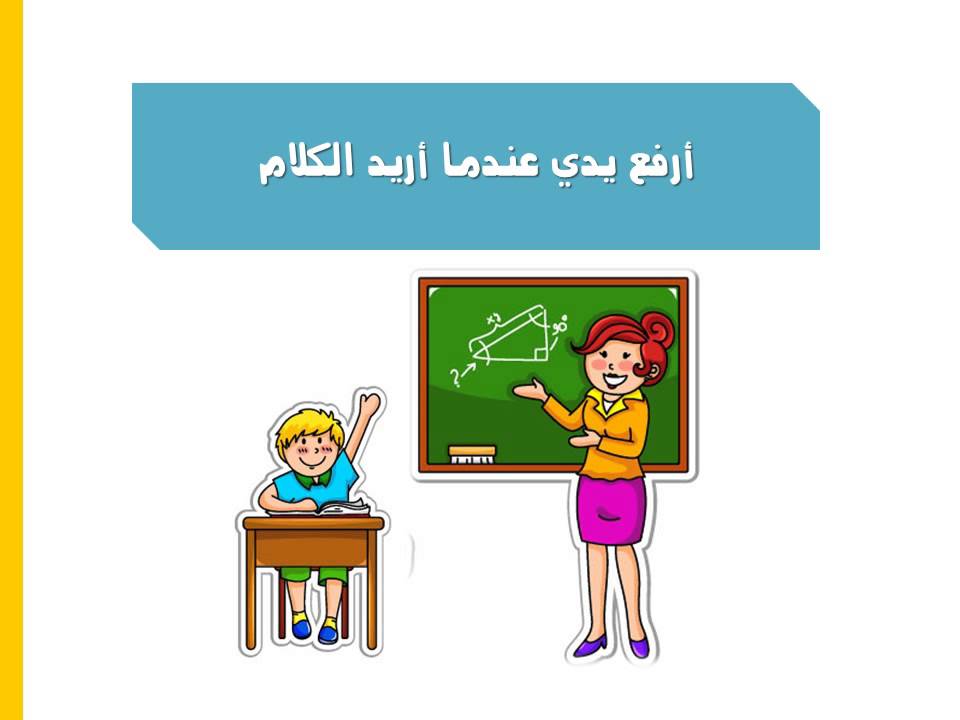 بطاقة دخول
1  ما مجال الوحدة التي ندرسها الآن؟
2  كم رقم الوحدة التي ندرسها؟
3  كوني عملية حسابية ناتجها رقم الوحدة ؟
4      ما لون الوحدة  ؟ وبـمـا يـذكــرك ؟
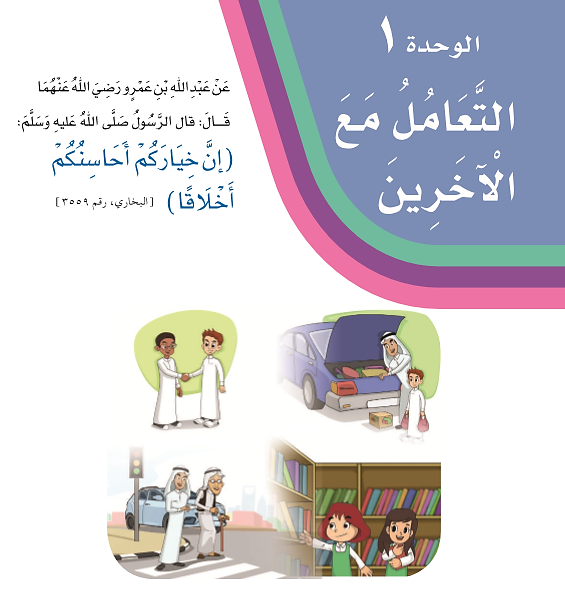 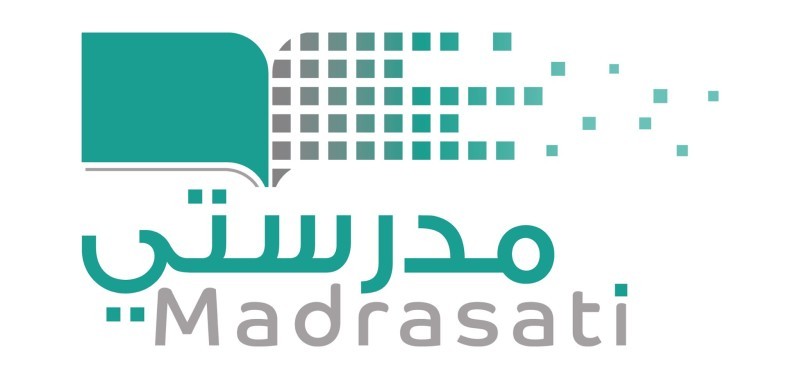 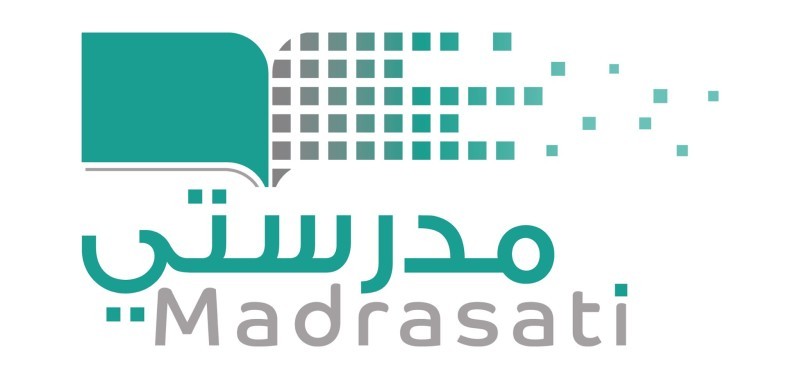 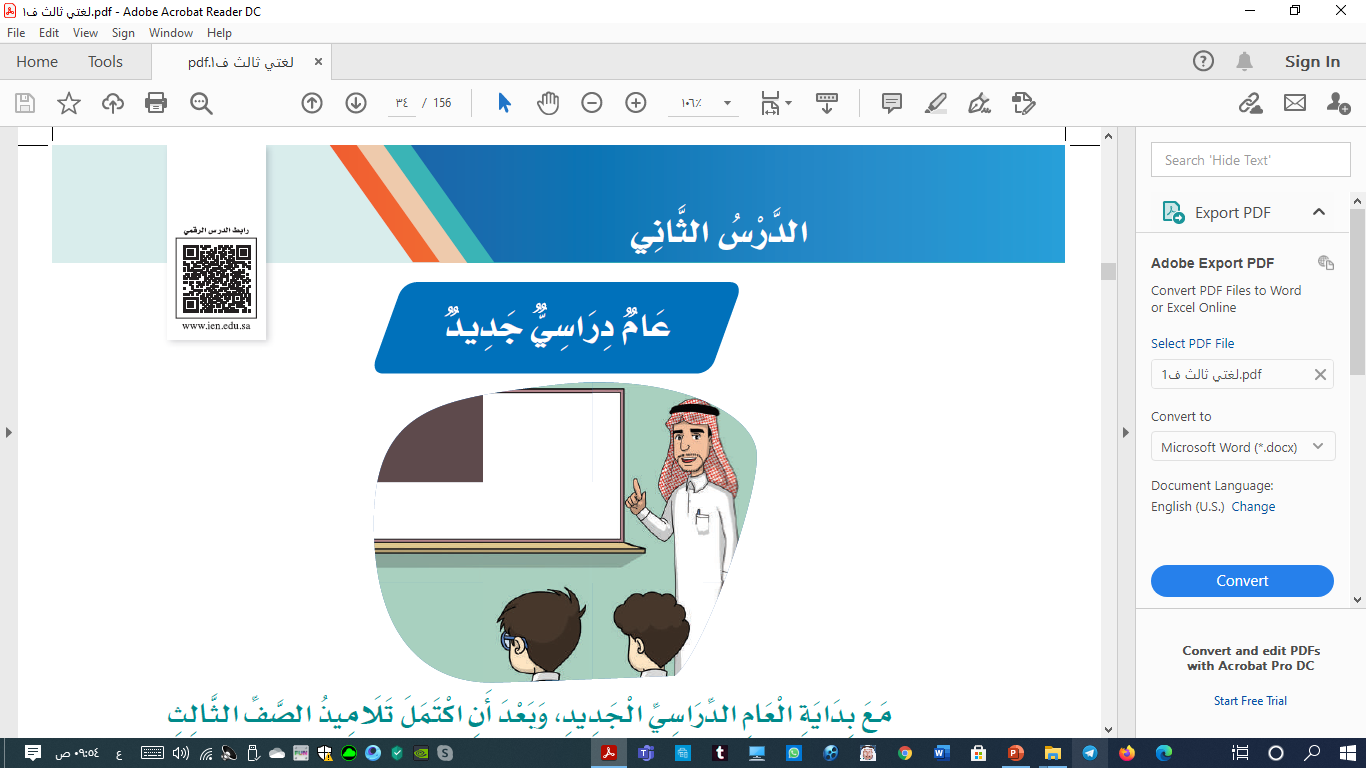 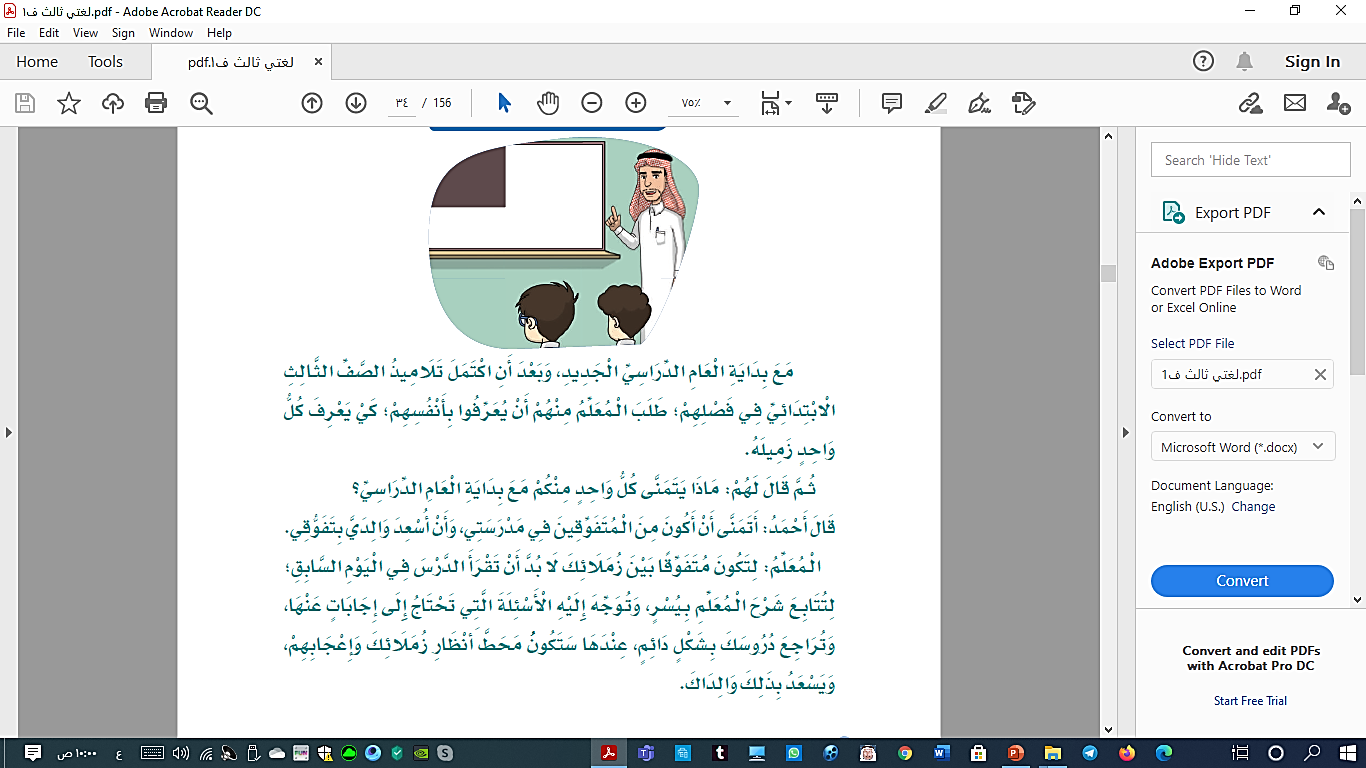 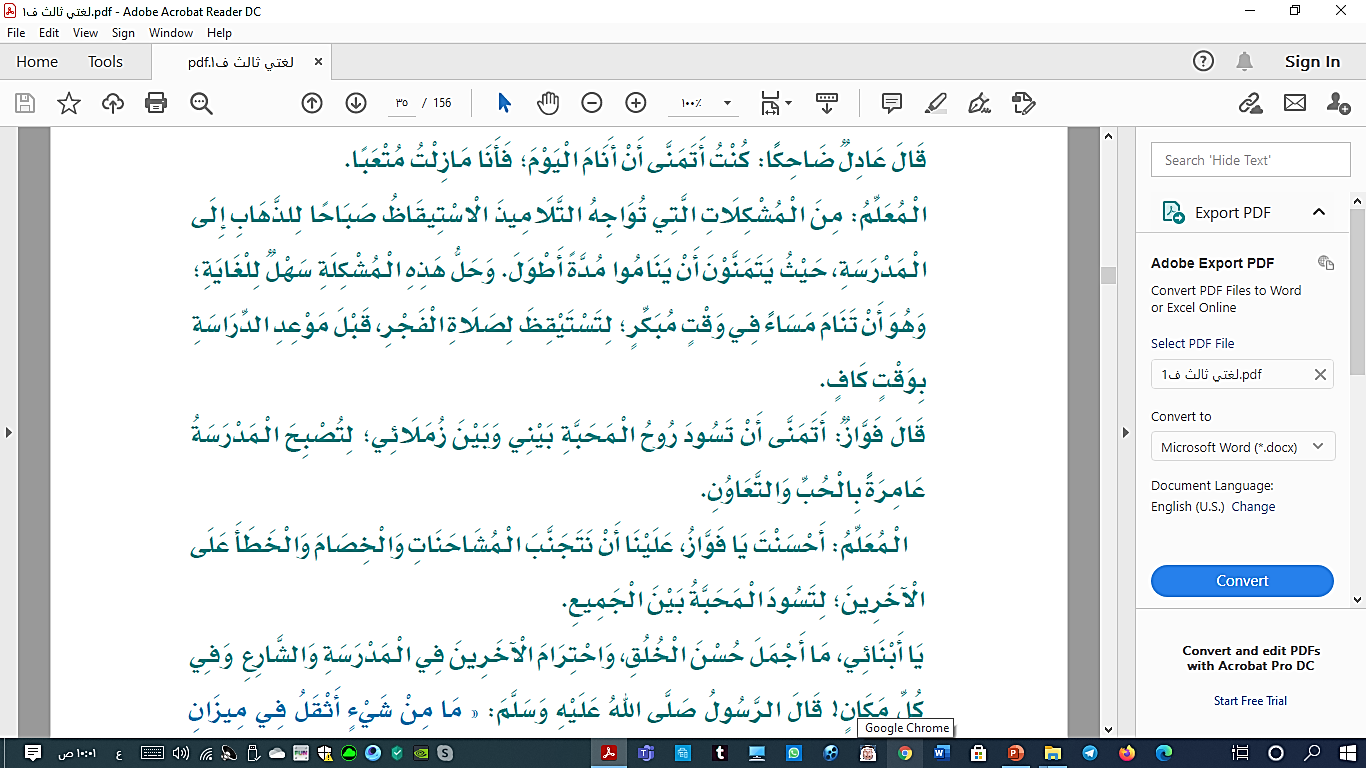 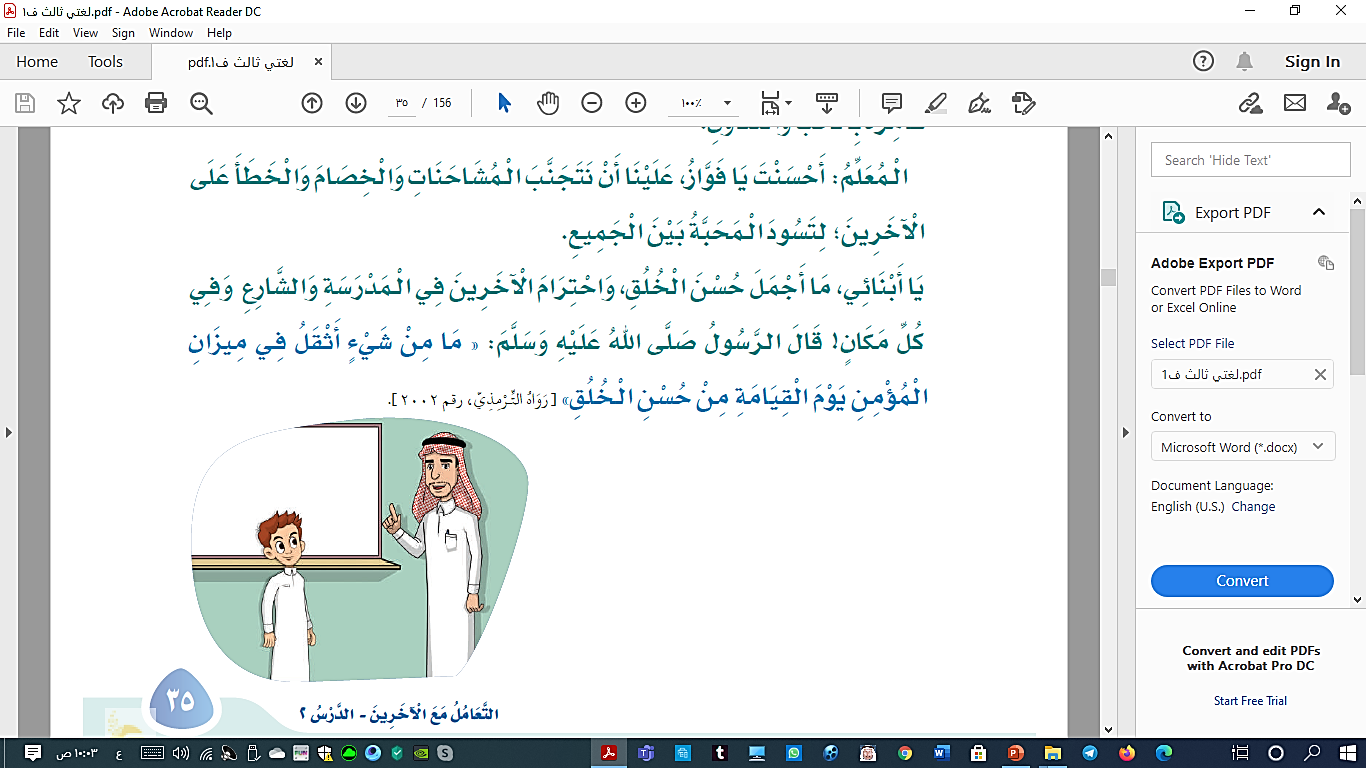 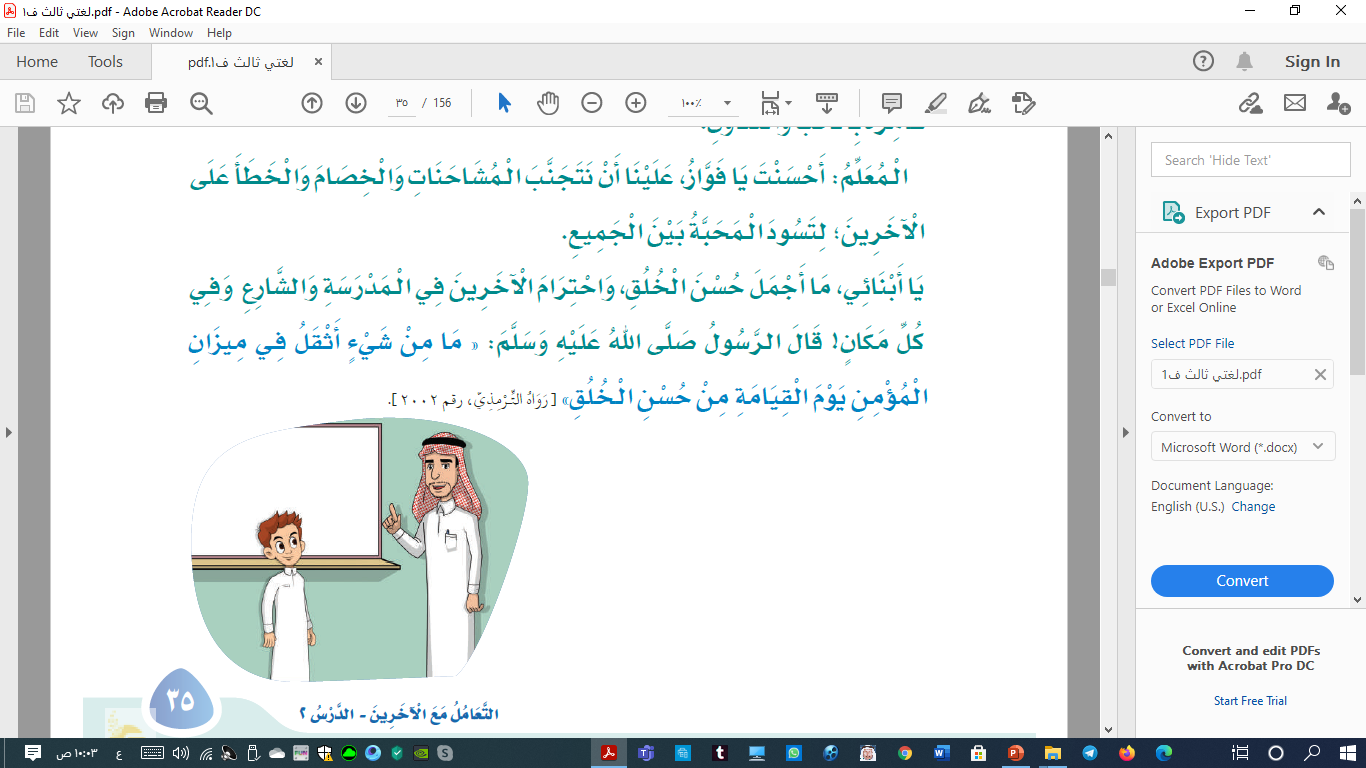 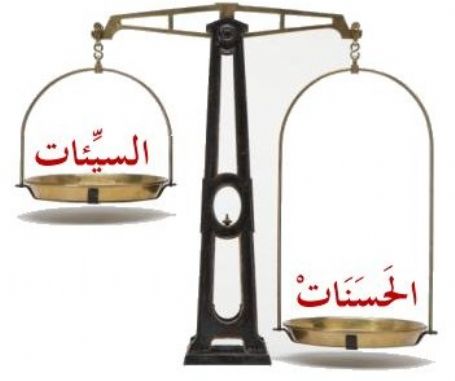 الْفَهْم وَالاسْتِيْعَاب
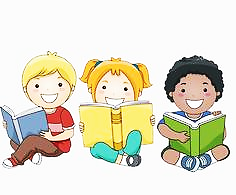 افتحي كتاب الطالبة ص36-37
وتوقعي أهداف درسنا
لونها
المجال
الوحدة
أزرق
التعامل مع الاخرين
الأولى
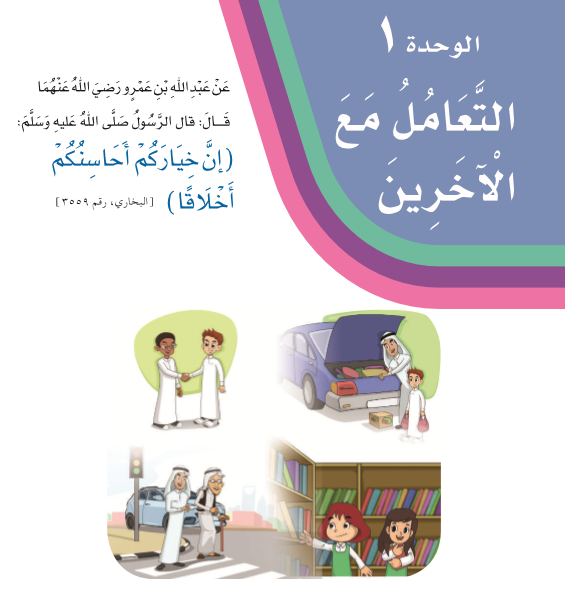 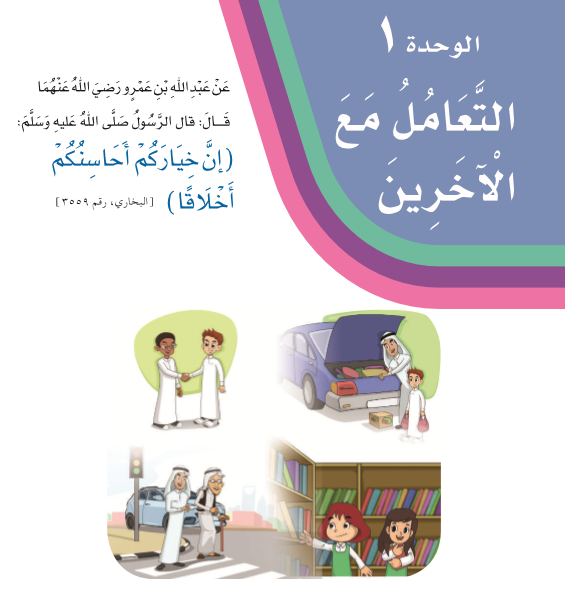 المكــون 
الفهم والاستيعاب ( أجيب)        
الأهداف
1- الإجابة عن الأسئلة المتعلقة بالنص .
2- التعبير عن مضامين النص .
المهـــــارة 
( الاستماع - التحدث - القراءة)
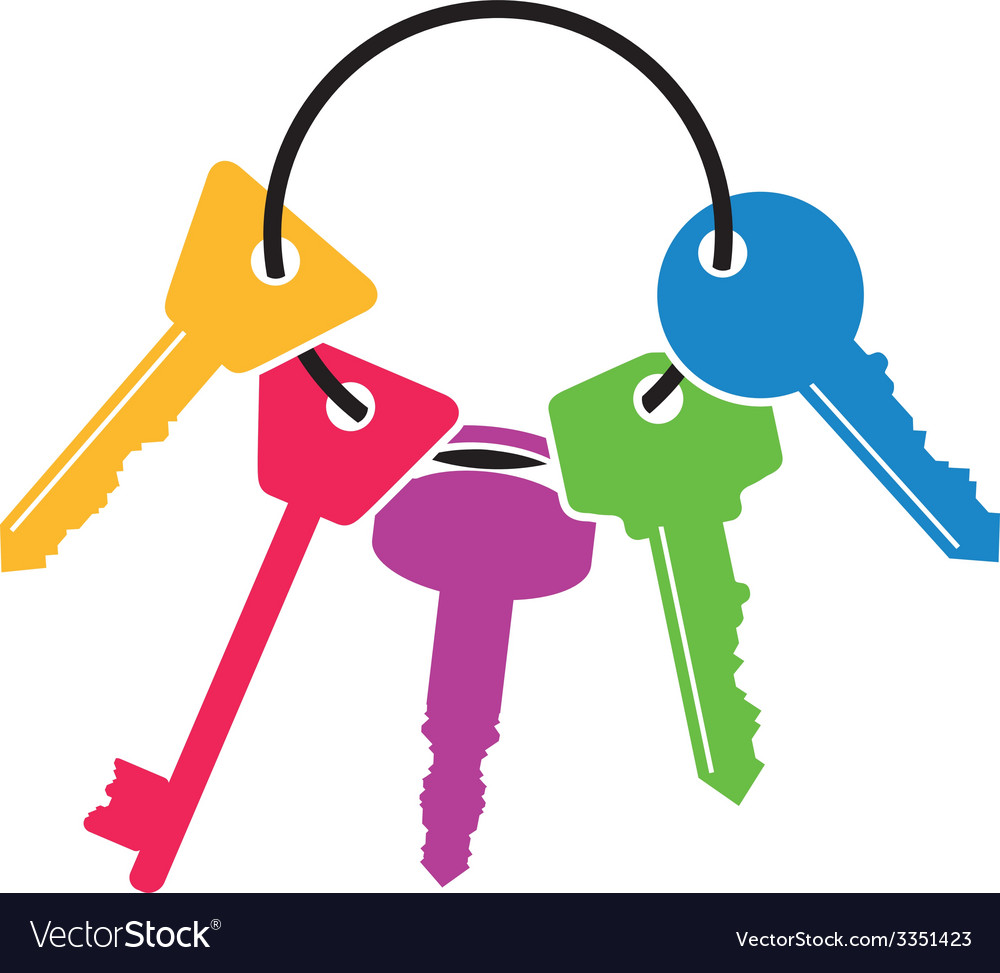 مفاتيح المعرفة
مـــا
لمـــاذا
مــاذا
كــم
أيــن
متى (للزمان)
متى يأتي العيد؟
ماذا (للغير العاقل)
ماذا تحب ان تقرأ؟
أدوات الاستفهام
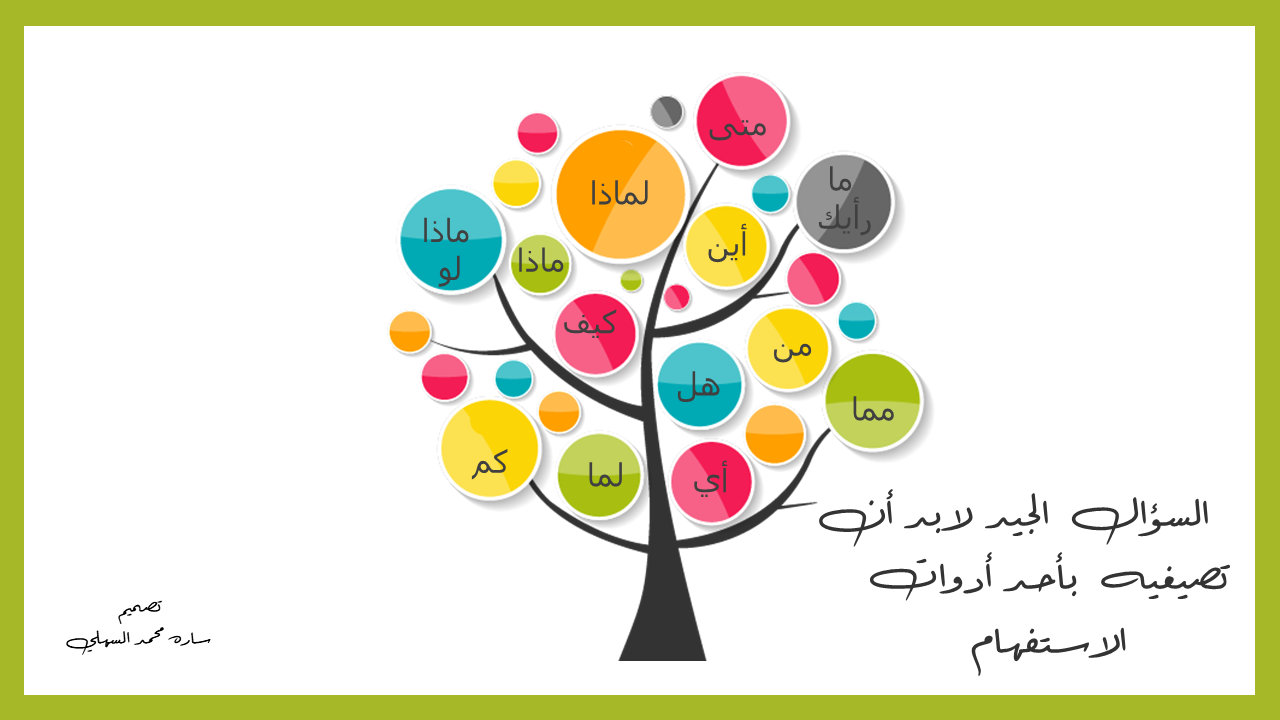 لماذا (للسبب)
لماذا نذاكر؟
أين (للمكان)
أين تقع مدرستك؟
كم (للعدد)
كم يوماً في الشهر؟
منَ (للعاقل)
من يشرح الدرس؟
كيف (للحال او الوسيلة)
كيف نحتفل بالعيد؟
هل (للأثبات)
هل تحب اصدقائك؟
نعم/ لا
؟
تُكْتَبْ آخر الكلمة
تُكْتَبْ وسط الجملة
تكتب في أول السطر
تُكْتَبْ آخر الجملة الاستفهامية
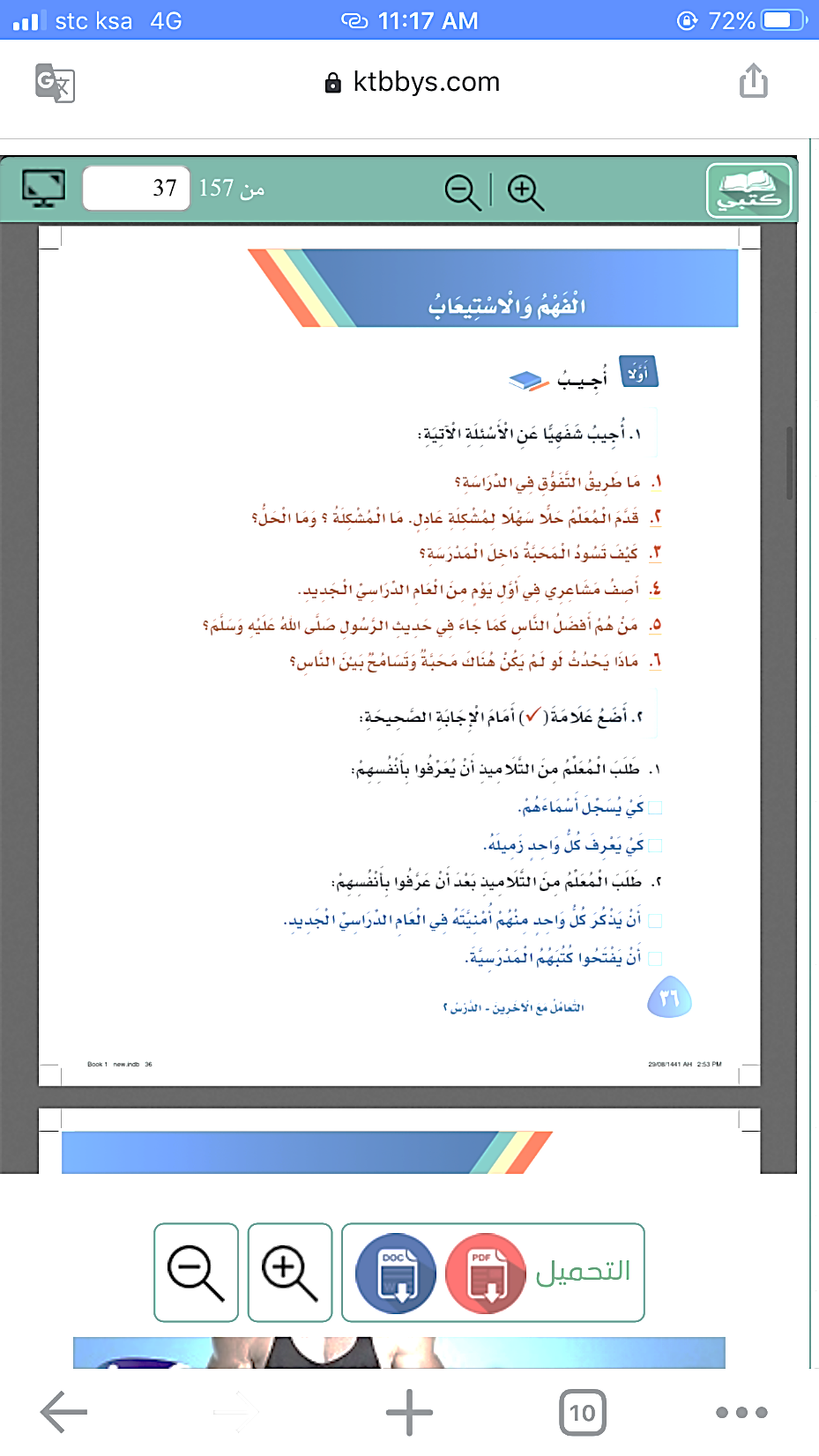 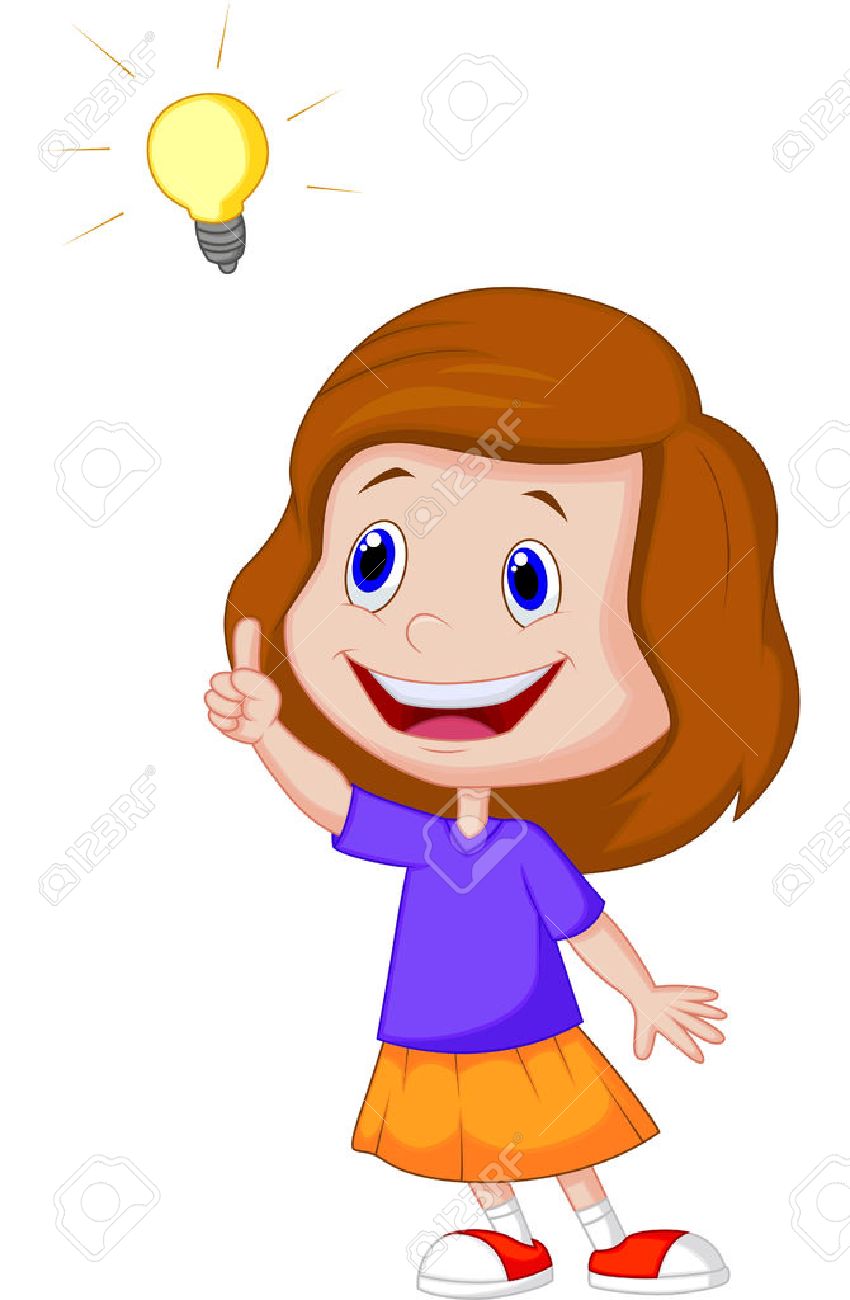 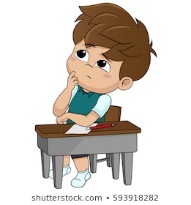 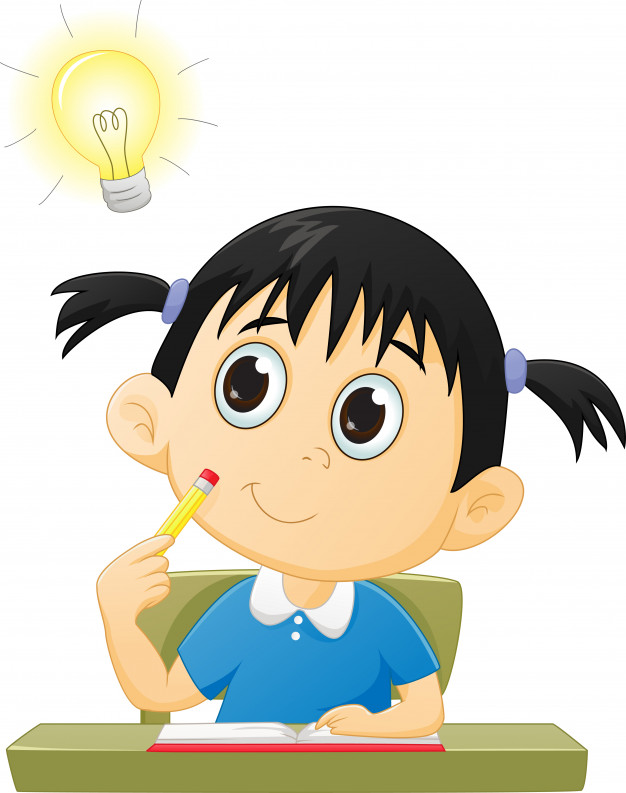 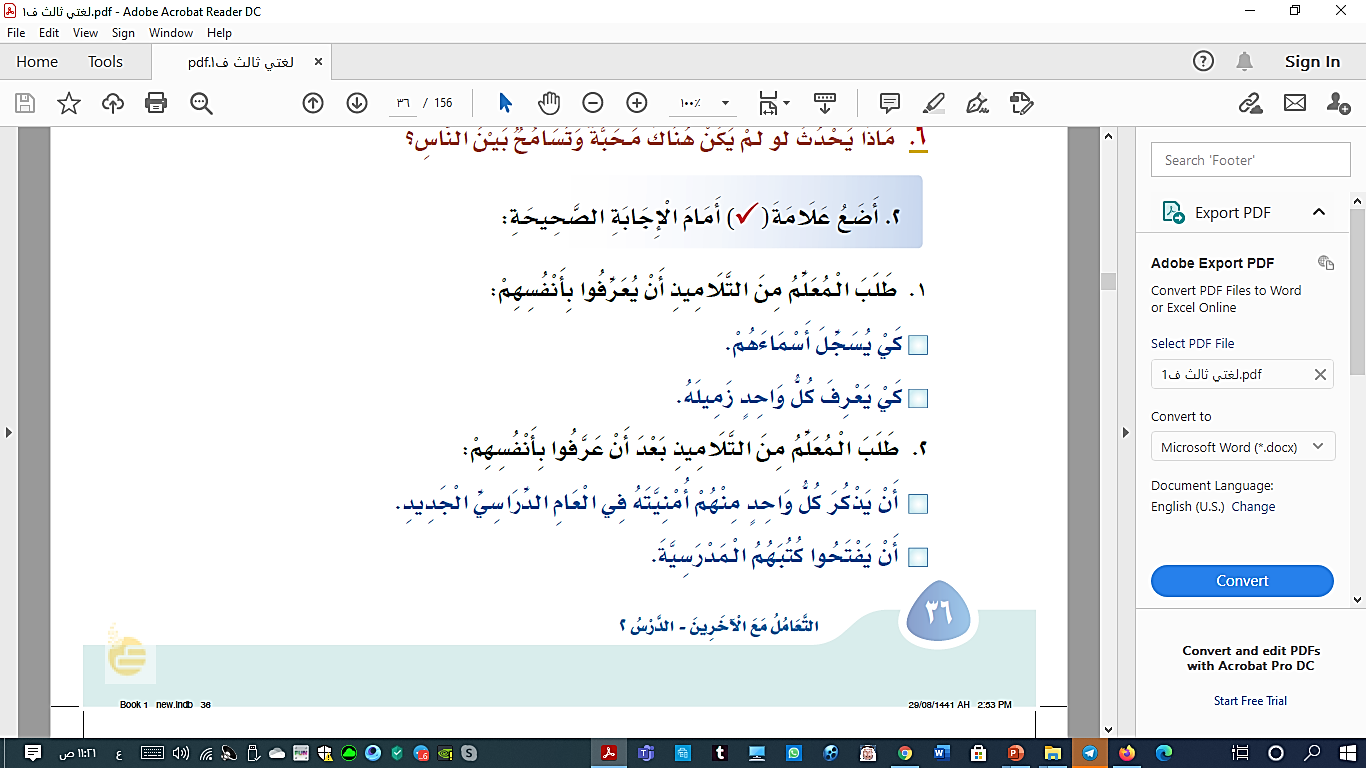 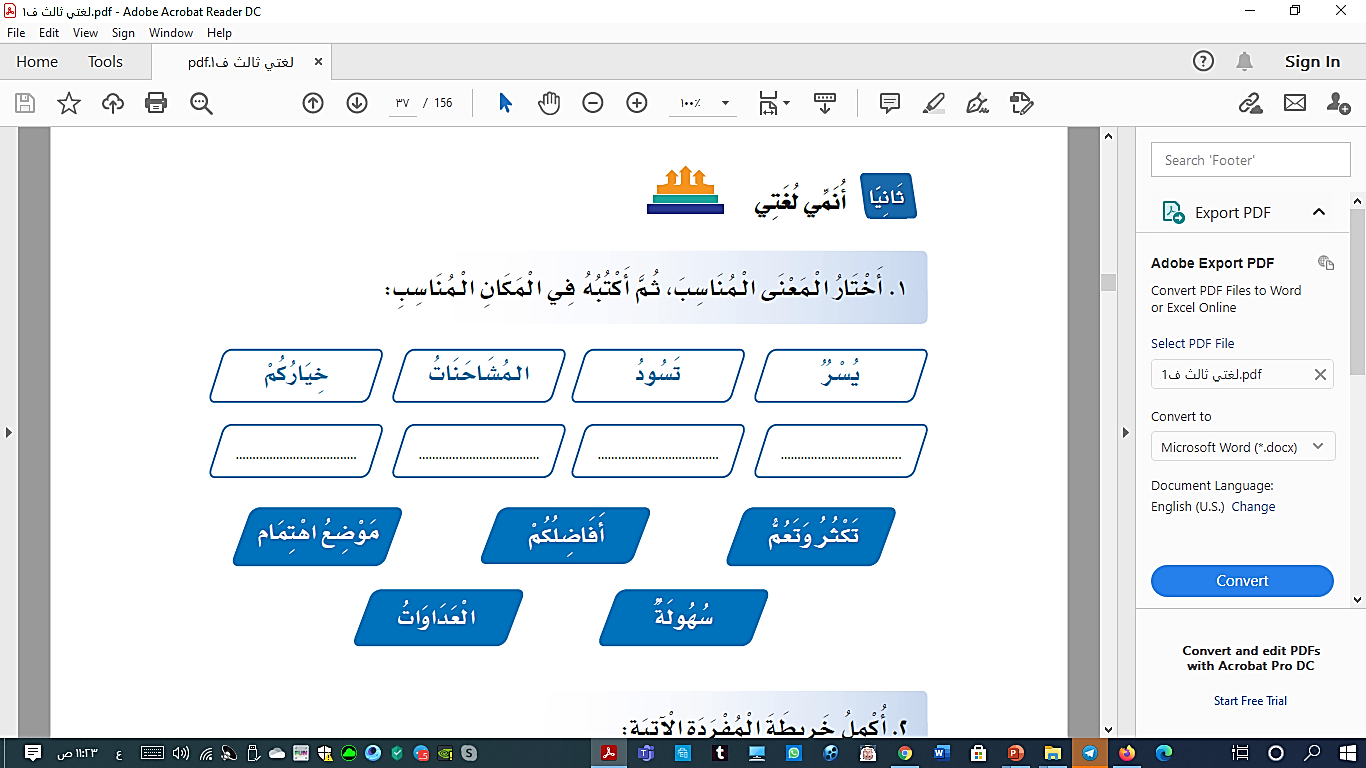 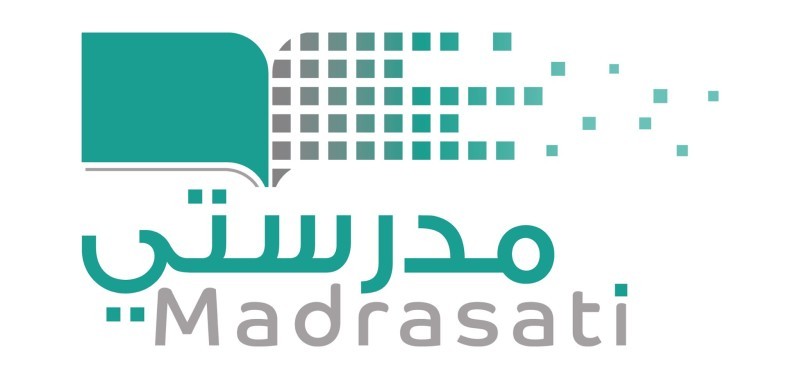 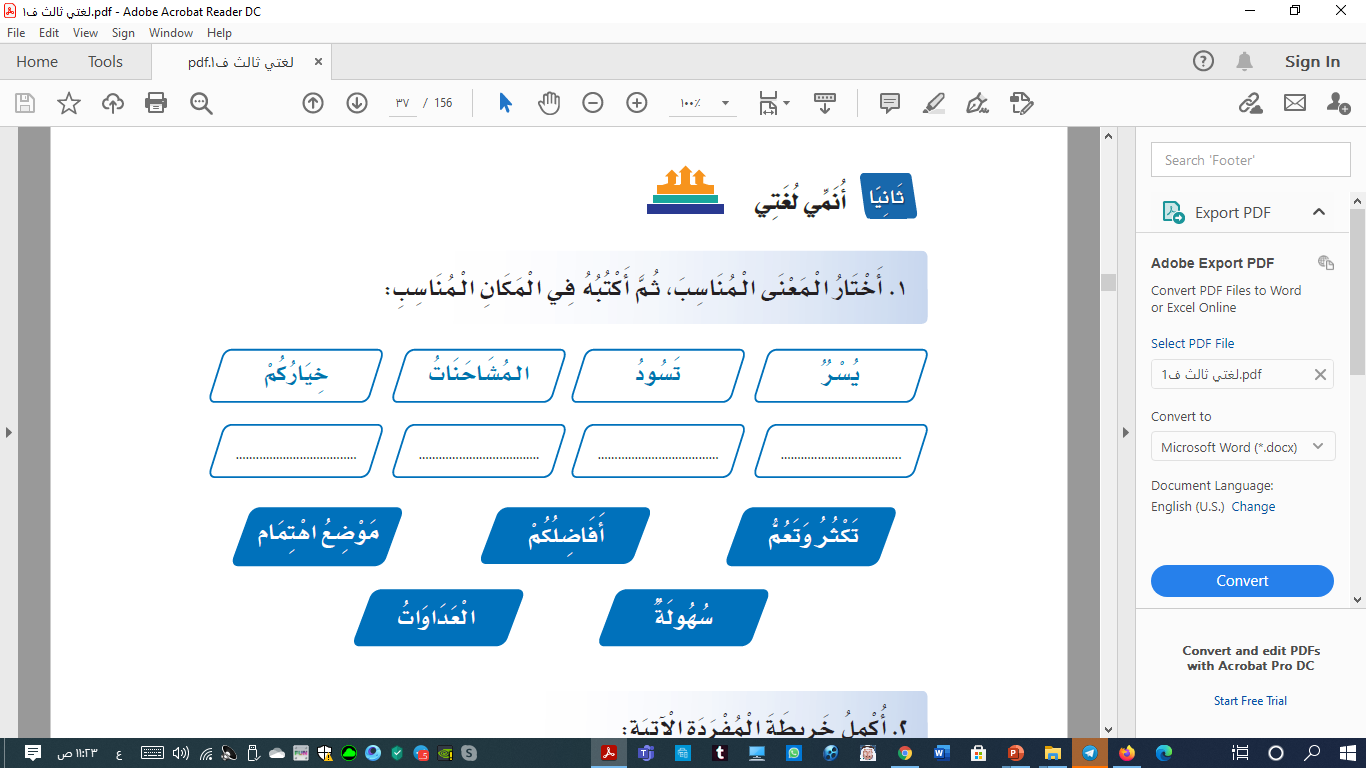 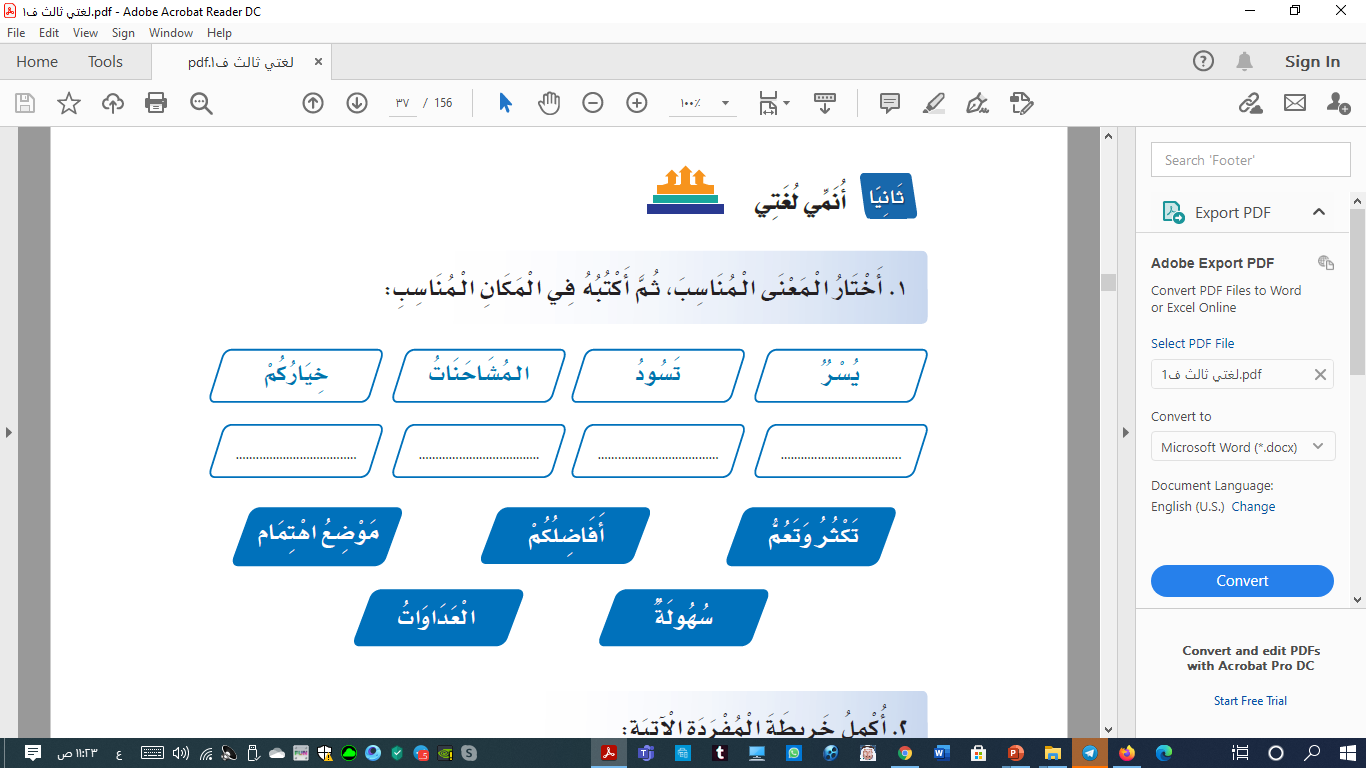 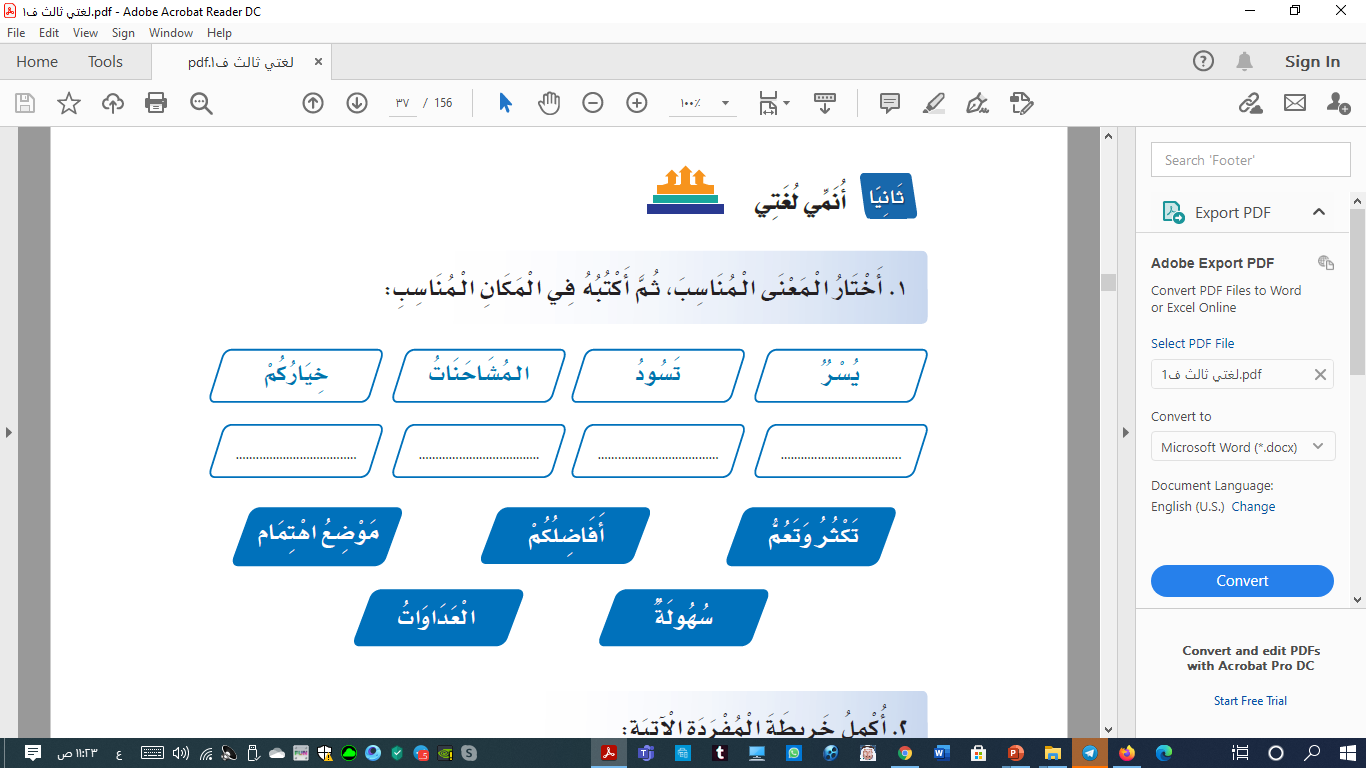 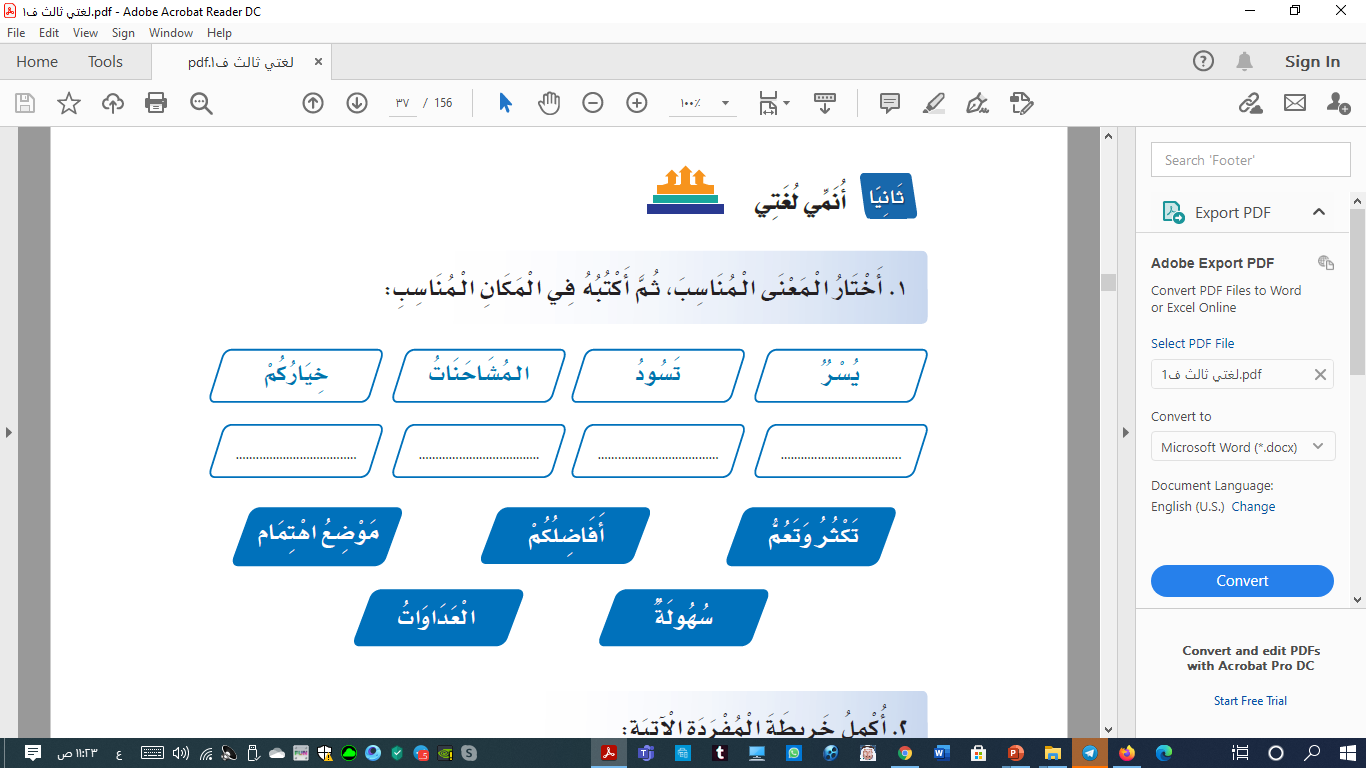 مبدعتي الرائعة .. لنفكر قليلًا ونربط بين الكلمة وضدها :
نشاط
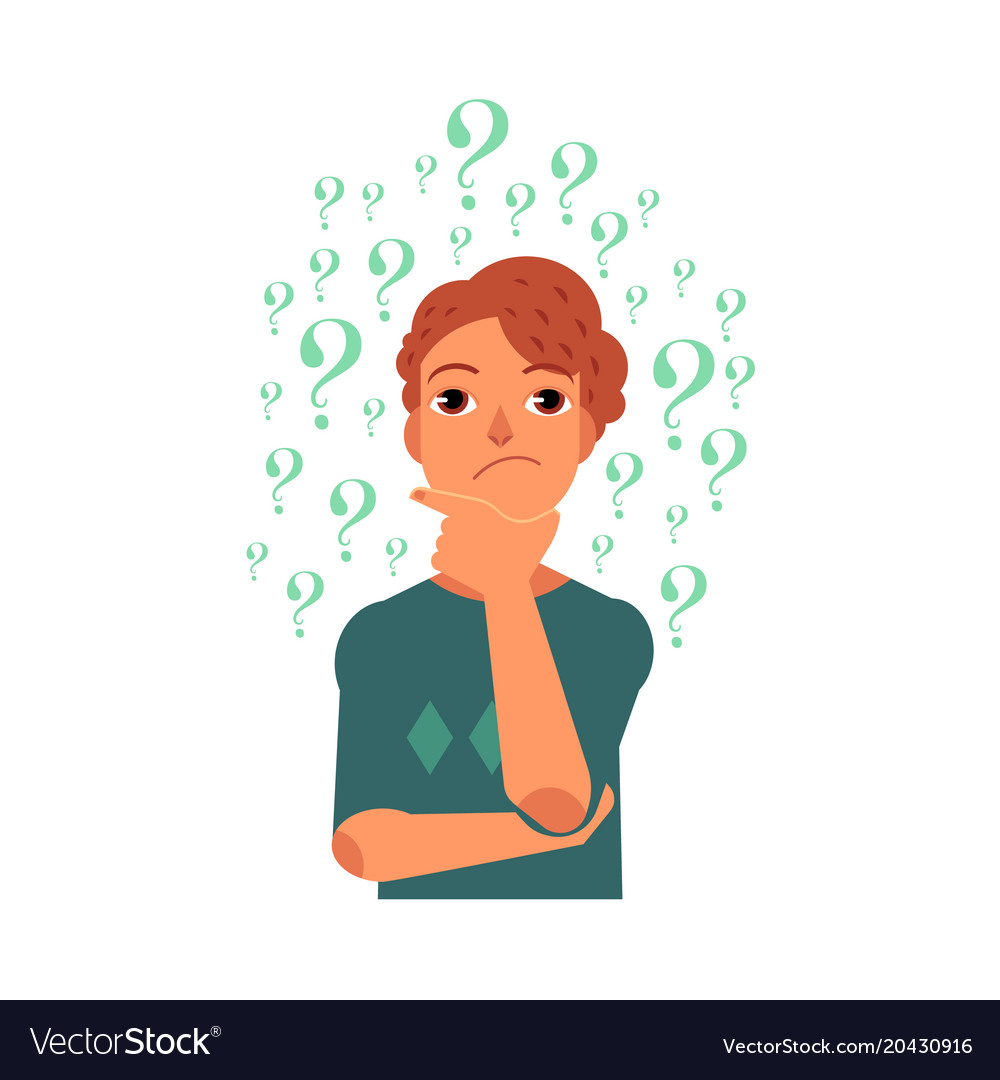 مَــسَـــاءً
صُـعُـوبَــة
الْـمَـحَــبَّــةُ
مُــتَــأَخِـرًا
تَـسْـتَـيْـقِـظُ
مُــبَــكِّـــرًا
صَــبَــاحًــا
تَـنَــام
الْـعَـدَاوَة
يُــسْــرٍ
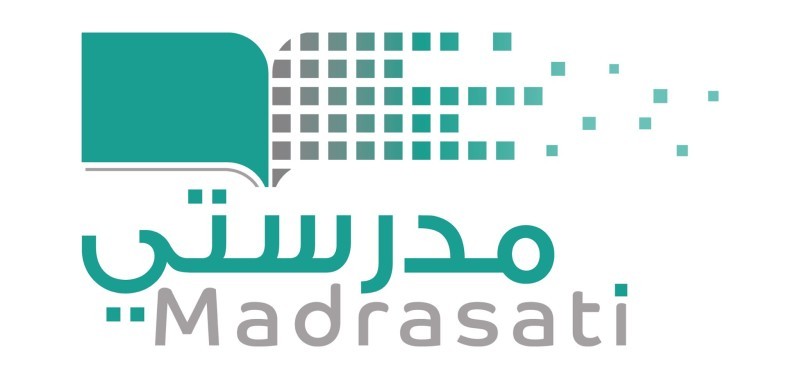 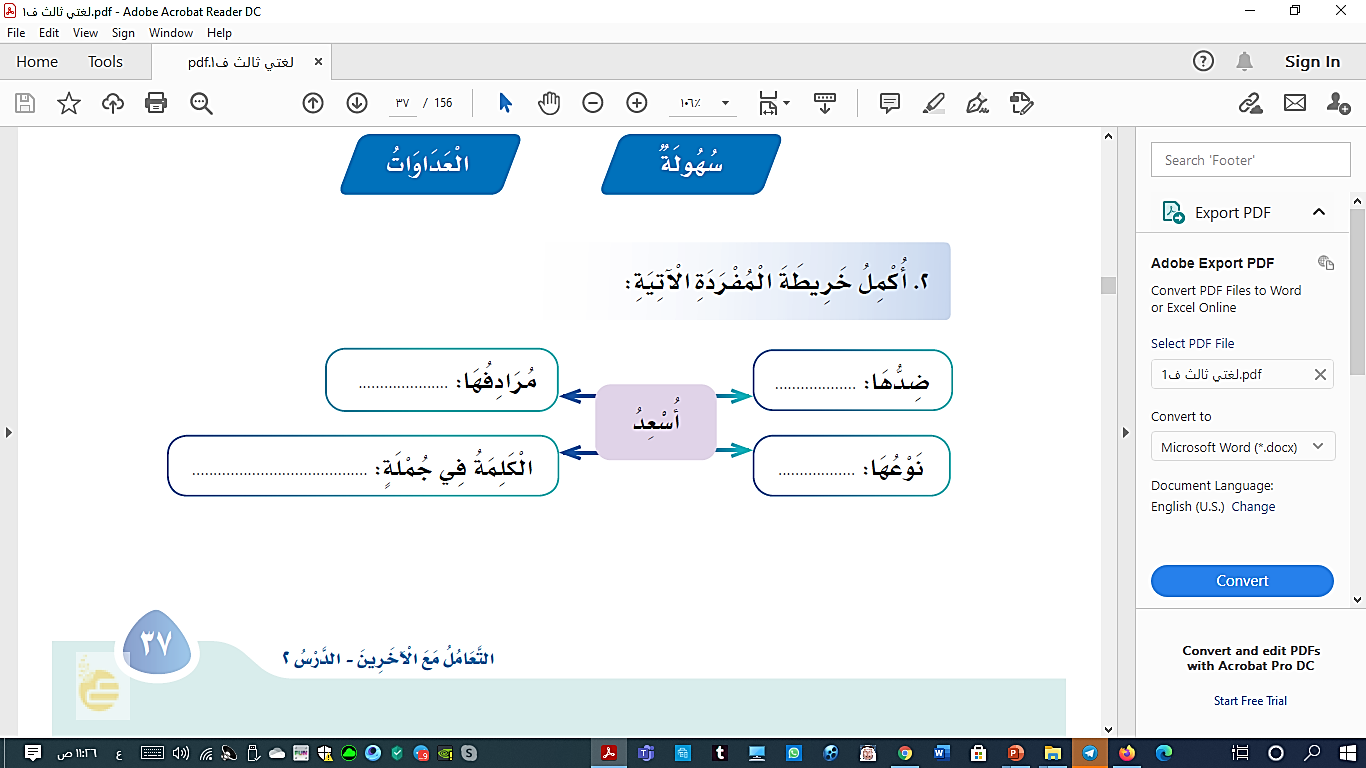 أُفْـرِحُ
أُحْـزَنُ
فِـعْــل
أَنَا  أُسْعِدُ  أُسْرَتِـي  بِتَفَوُقِـي.
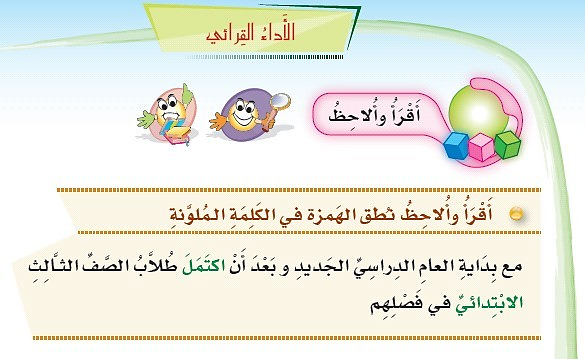 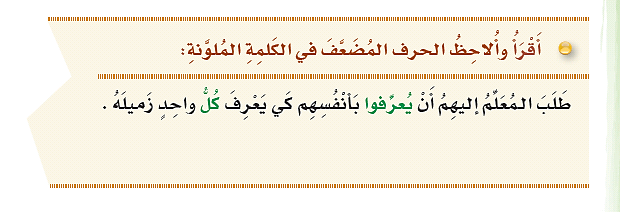 الأداء القرائي
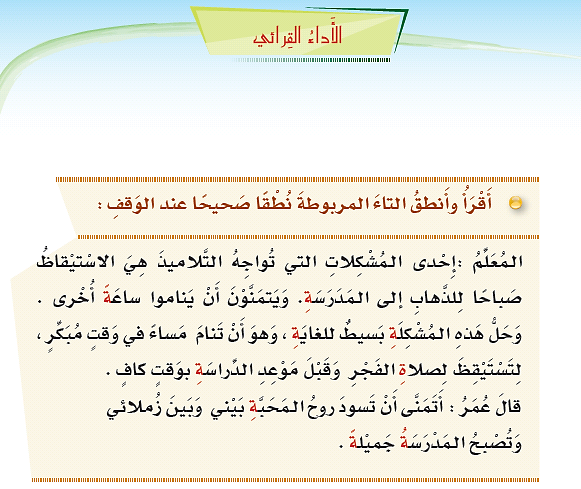 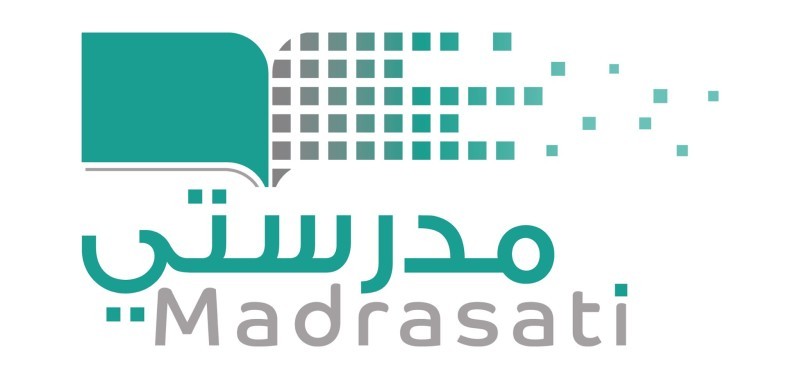 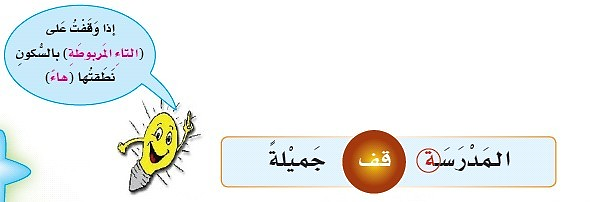 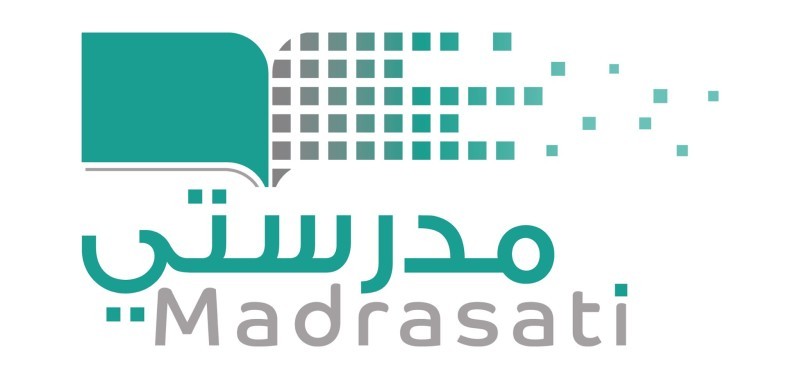 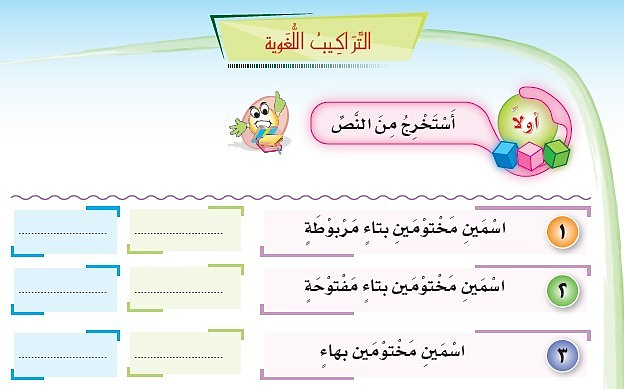 المدرسة
ساعة
أحسنت
المشكلات
زميله
توجه
بعض مشاركات الطالبات في الدرس:
بعض مشاركات الطالبات في الدرس:
اعداد المعلمة : حصة النبهان
قائد المدرسة: نورة علي